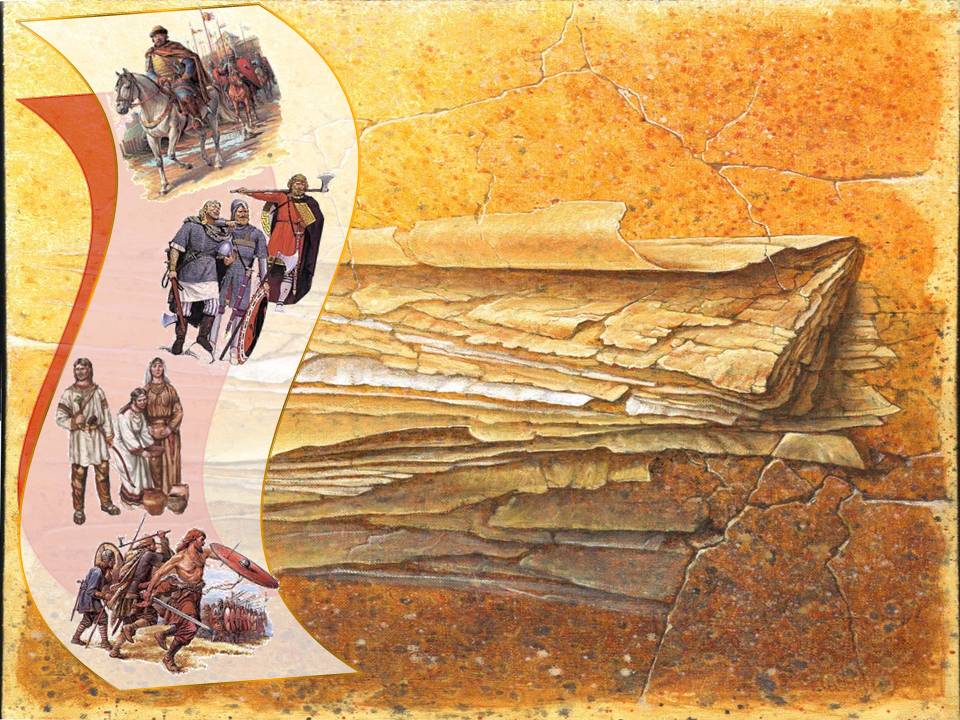 Культура 
и быт 
Древней Руси
Шалагина Н.А.,учитель истории и обществознания МБОУ СОШ поселка Первое Мая
Шалагина Н.А.,учитель истории и обществознания МБОУ СОШ поселка Первое Мая
Особенности культуры Древней Руси
1
Назовите страны и народы,
культурные достижения
 которых стали основой Древнерусской культуры
Шалагина Н.А.,учитель истории и обществознания МБОУ СОШ поселка Первое Мая
Особенности культуры Древней Руси
1
1.Наследие восточных славян
2.Соседи:
Угро-финны,балты,хазары,печенеги,половцы,западные славяне
3.Византия
Шалагина Н.А.,учитель истории и обществознания МБОУ СОШ поселка Первое Мая
Особенности культуры Древней Руси
2
Назовите элементы Византийской культурной  традиции в Древней Руси
Шалагина Н.А.,учитель истории и обществознания МБОУ СОШ поселка Первое Мая
Особенности культуры Древней Руси
2
1.Иконопсись
2.Строительство храмов
3.Церковные книги
Шалагина Н.А.,учитель истории и обществознания МБОУ СОШ поселка Первое Мая
Особенности культуры Древней Руси
3
Назовите элементы культурного наследия восточных славян в Древней Руси
Шалагина Н.А.,учитель истории и обществознания МБОУ СОШ поселка Первое Мая
Особенности культуры Древней Руси
3
1.Мифы и сказания
2.Резьба по камню и дереву
3.Кузнечное дело
Шалагина Н.А.,учитель истории и обществознания МБОУ СОШ поселка Первое Мая
Особенности культуры Древней Руси
4
Главная идея древнерусского искусства
Шалагина Н.А.,учитель истории и обществознания МБОУ СОШ поселка Первое Мая
Особенности культуры Древней Руси
4
патриотизм
Шалагина Н.А.,учитель истории и обществознания МБОУ СОШ поселка Первое Мая
Литература и письменность
1
Запись 
происходивших событий,
составленная по годам
Шалагина Н.А.,учитель истории и обществознания МБОУ СОШ поселка Первое Мая
Литература и письменность
1
летопись
Шалагина Н.А.,учитель истории и обществознания МБОУ СОШ поселка Первое Мая
Литература и письменность
2
Создатели 
славянской азбуки
Шалагина Н.А.,учитель истории и обществознания МБОУ СОШ поселка Первое Мая
Литература и письменность
2
Византийские монахи  
братья Кирилл и Мефодий
Шалагина Н.А.,учитель истории и обществознания МБОУ СОШ поселка Первое Мая
Литература и письменность
3
Торжественное и
 поучающее обращение
Шалагина Н.А.,учитель истории и обществознания МБОУ СОШ поселка Первое Мая
Литература и письменность
3
«Слово»
Шалагина Н.А.,учитель истории и обществознания МБОУ СОШ поселка Первое Мая
Литература и письменность
4
Поэтическое сказание о прошлом, 
в котором 
прославлялись подвиги 
русских богатырей
Шалагина Н.А.,учитель истории и обществознания МБОУ СОШ поселка Первое Мая
Литература и письменность
4
Былина
Шалагина Н.А.,учитель истории и обществознания МБОУ СОШ поселка Первое Мая
Зодчество и изобразительное искусство
1
Искусство постройки 
деревянных зданий
Шалагина Н.А.,учитель истории и обществознания МБОУ СОШ поселка Первое Мая
Зодчество и изобразительное искусство
1
Деревянное зодчество
Шалагина Н.А.,учитель истории и обществознания МБОУ СОШ поселка Первое Мая
Зодчество и изобразительное искусство
2
Название церкви, заложенной в 989
 году князем Владимиром в Киеве
Шалагина Н.А.,учитель истории и обществознания МБОУ СОШ поселка Первое Мая
Зодчество и изобразительное искусство
2
Десятинная церковь
Шалагина Н.А.,учитель истории и обществознания МБОУ СОШ поселка Первое Мая
Зодчество и изобразительное искусство
3
Картина ,
написанная водяными красками 
по сырой штукатурке
Шалагина Н.А.,учитель истории и обществознания МБОУ СОШ поселка Первое Мая
Зодчество и изобразительное искусство
3
фреска
Шалагина Н.А.,учитель истории и обществознания МБОУ СОШ поселка Первое Мая
Зодчество и изобразительное искусство
4
Центральный собор,
построенный в Киеве 
при Ярославе Мудром
Шалагина Н.А.,учитель истории и обществознания МБОУ СОШ поселка Первое Мая
Зодчество и изобразительное искусство
4
Софийский собор
Шалагина Н.А.,учитель истории и обществознания МБОУ СОШ поселка Первое Мая
Художественное ремесло
1
Мастер по тонкой обработке 
драгоценных металлов
Шалагина Н.А.,учитель истории и обществознания МБОУ СОШ поселка Первое Мая
Художественное ремесло
1
ювелир
Шалагина Н.А.,учитель истории и обществознания МБОУ СОШ поселка Первое Мая
Художественное ремесло
2
Узор, состоящий из множества 
мельчайших металлических
 шариков-зернышек
напаянных на изделие
Шалагина Н.А.,учитель истории и обществознания МБОУ СОШ поселка Первое Мая
Художественное ремесло
2
зернь
Шалагина Н.А.,учитель истории и обществознания МБОУ СОШ поселка Первое Мая
Художественное ремесло
3
Ажурный узор из тонкой золотой
 или серебряной проволоки,
напаянный на металлическую
поверхность
Шалагина Н.А.,учитель истории и обществознания МБОУ СОШ поселка Первое Мая
Художественное ремесло
3
скань
Шалагина Н.А.,учитель истории и обществознания МБОУ СОШ поселка Первое Мая
Художественное ремесло
4
Прочное  стеклообразное покрытие,
наносимое на металлический 
предмет и закрепляемое обжигом
Шалагина Н.А.,учитель истории и обществознания МБОУ СОШ поселка Первое Мая
Художественное ремесло
4
эмаль
Шалагина Н.А.,учитель истории и обществознания МБОУ СОШ поселка Первое Мая
Повседневная жизнь
1
По каким признакам 
давали детям 
имена в Древней Руси?
Забава –
Одинец-
Миляй-
Снежана-
Шалагина Н.А.,учитель истории и обществознания МБОУ СОШ поселка Первое Мая
Повседневная жизнь
1
Забава – забавная ,интересная
Одинец- один (первый)ребенок в семье
Миляй- милый
Снежана- светлая,беловолосая,белокожая
Шалагина Н.А.,учитель истории и обществознания МБОУ СОШ поселка Первое Мая
Повседневная жизнь
2
Сижу верхом не знаю
 на ком,
знакомца встречу,
соскочу-привечу
Шалагина Н.А.,учитель истории и обществознания МБОУ СОШ поселка Первое Мая
Повседневная жизнь
2
шапка
Шалагина Н.А.,учитель истории и обществознания МБОУ СОШ поселка Первое Мая
Повседневная жизнь
3
Жилой деревянный дом,часто 
отдельных строений,
соединенных сенями и переходами;
жилище князей и бояр
Шалагина Н.А.,учитель истории и обществознания МБОУ СОШ поселка Первое Мая
Повседневная жизнь
3
хоромы
Шалагина Н.А.,учитель истории и обществознания МБОУ СОШ поселка Первое Мая
Повседневная жизнь
4
Как называлась 
домотканная 
шерстяная юбка,нередко с набивным рисунком,
состоящая и трех-четырех полотнищ,
собранных на шнуре
Шалагина Н.А.,учитель истории и обществознания МБОУ СОШ поселка Первое Мая
Повседневная жизнь
4
понёва
Шалагина Н.А.,учитель истории и обществознания МБОУ СОШ поселка Первое Мая
Военное дело
1
Изящный 
остроконечный шлем 
древнерусского воина
Шалагина Н.А.,учитель истории и обществознания МБОУ СОШ поселка Первое Мая
Военное дело
1
шишак
Шалагина Н.А.,учитель истории и обществознания МБОУ СОШ поселка Первое Мая
Военное дело
2
Профессиональные воины
 Древней Руси
Шалагина Н.А.,учитель истории и обществознания МБОУ СОШ поселка Первое Мая
Военное дело
2
Дружинники
Шалагина Н.А.,учитель истории и обществознания МБОУ СОШ поселка Первое Мая
Военное дело
3
Как назывались 
участники 
народного ополчения 
в Древней Руси
Шалагина Н.А.,учитель истории и обществознания МБОУ СОШ поселка Первое Мая
Военное дело
3
Вои
Шалагина Н.А.,учитель истории и обществознания МБОУ СОШ поселка Первое Мая
Военное дело
4
С чего традиционно 
начинались боевые 
сражения ?
Шалагина Н.А.,учитель истории и обществознания МБОУ СОШ поселка Первое Мая
Военное дело
4
С поединка богатырей
Шалагина Н.А.,учитель истории и обществознания МБОУ СОШ поселка Первое Мая
Спасибо 
за внимание!!!
Шалагина Н.А.,учитель истории и обществознания МБОУ СОШ поселка Первое Мая